Time Dependent 
Reference Frame
Height Datum
Static Datum
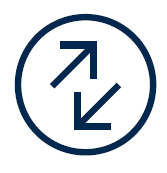 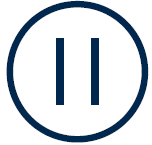 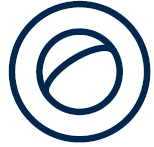 New Height Datum
International / Regional Plate Motion Model
New Geocentric Static Datum
International Terrestrial Reference Frame 2020 / Regional Reference Frame
Geoid model? 
Geoid model + MDT?
Height Datum
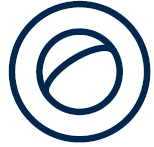 Old Height Datum
Model
Transformation parameters / grids
Example of a country
Geospatial 
Reference System
Static Datum
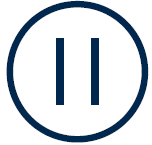 Old Geodetic Static Datum
Model